Degradation of Quaternary cinder cones in the Cima volcanic field, Mojave Desert, California
Overview by Richard Fletcher
Location Overview
Study
Determine the morphologic effects on cinder cones in an arid environment in order to determine any consistent relationships between the overall cone shape and time.
Note: Time also represents erosion
Measurement of Morphometric Parameters
Obtained with a combination of field observations and photometric observations.
Slope and drainage morphology were the focus
Age, height/width=slope min max and median, drainage development related to age, apron spread
Slope Morphology
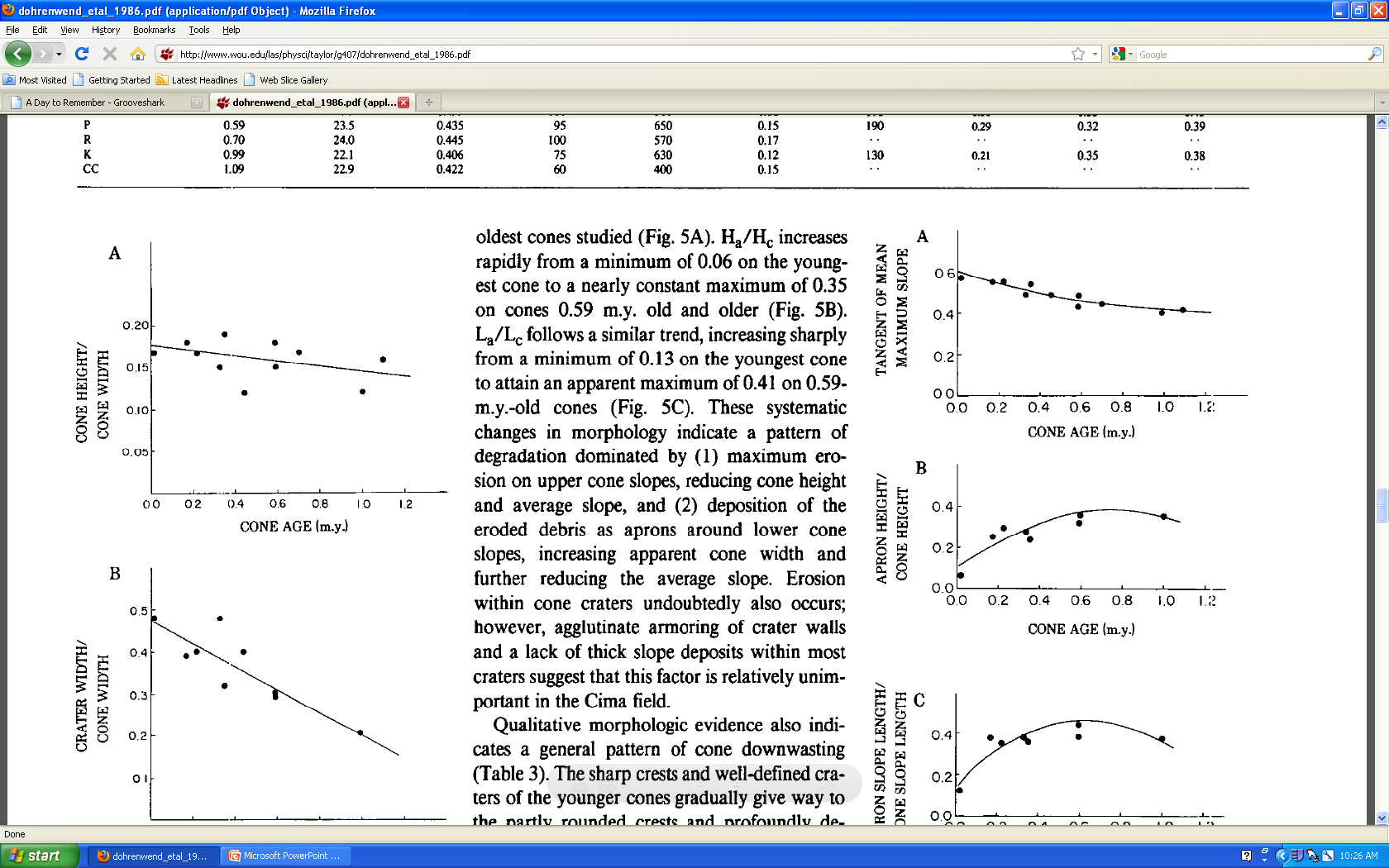 Drainage Morphology
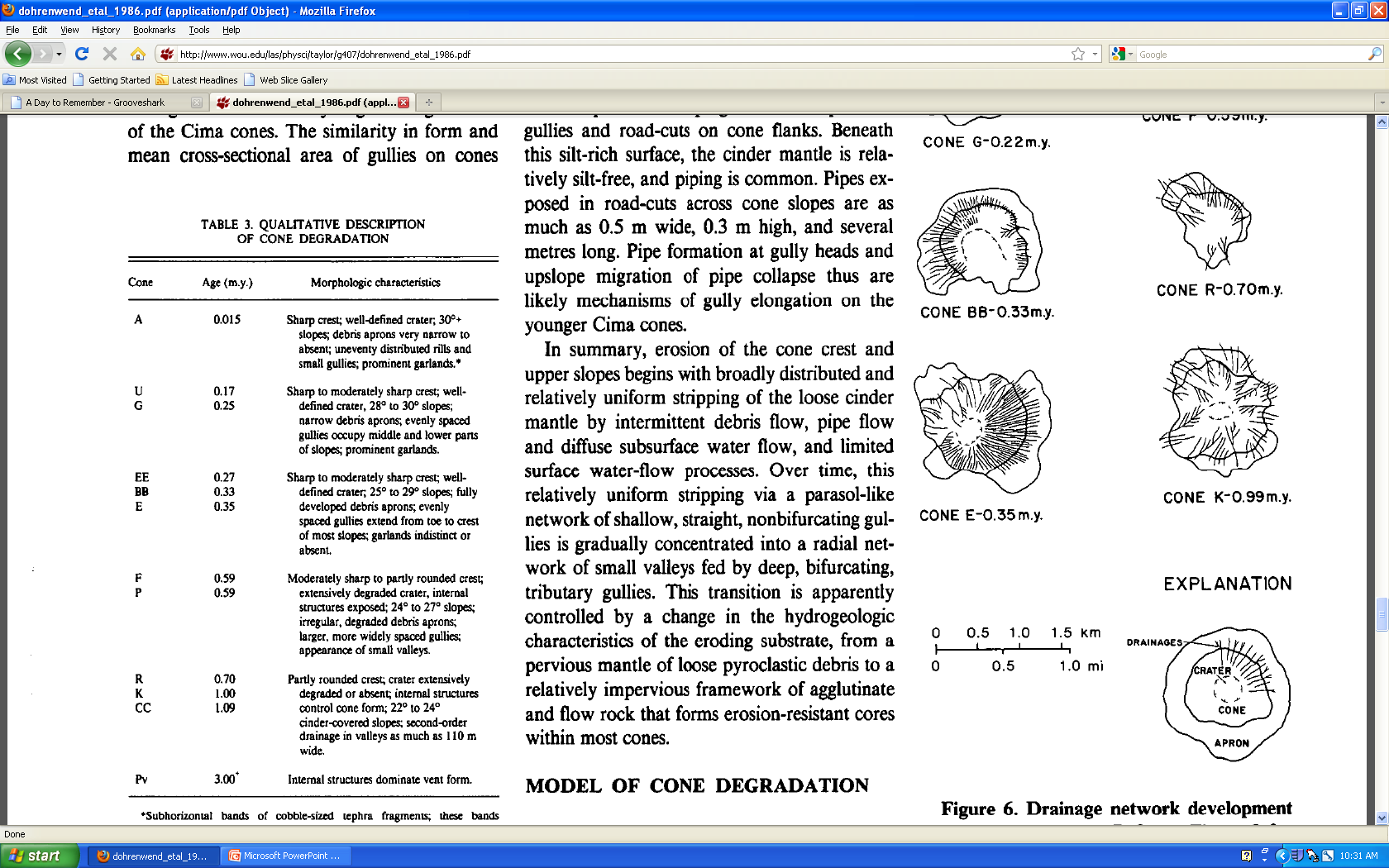 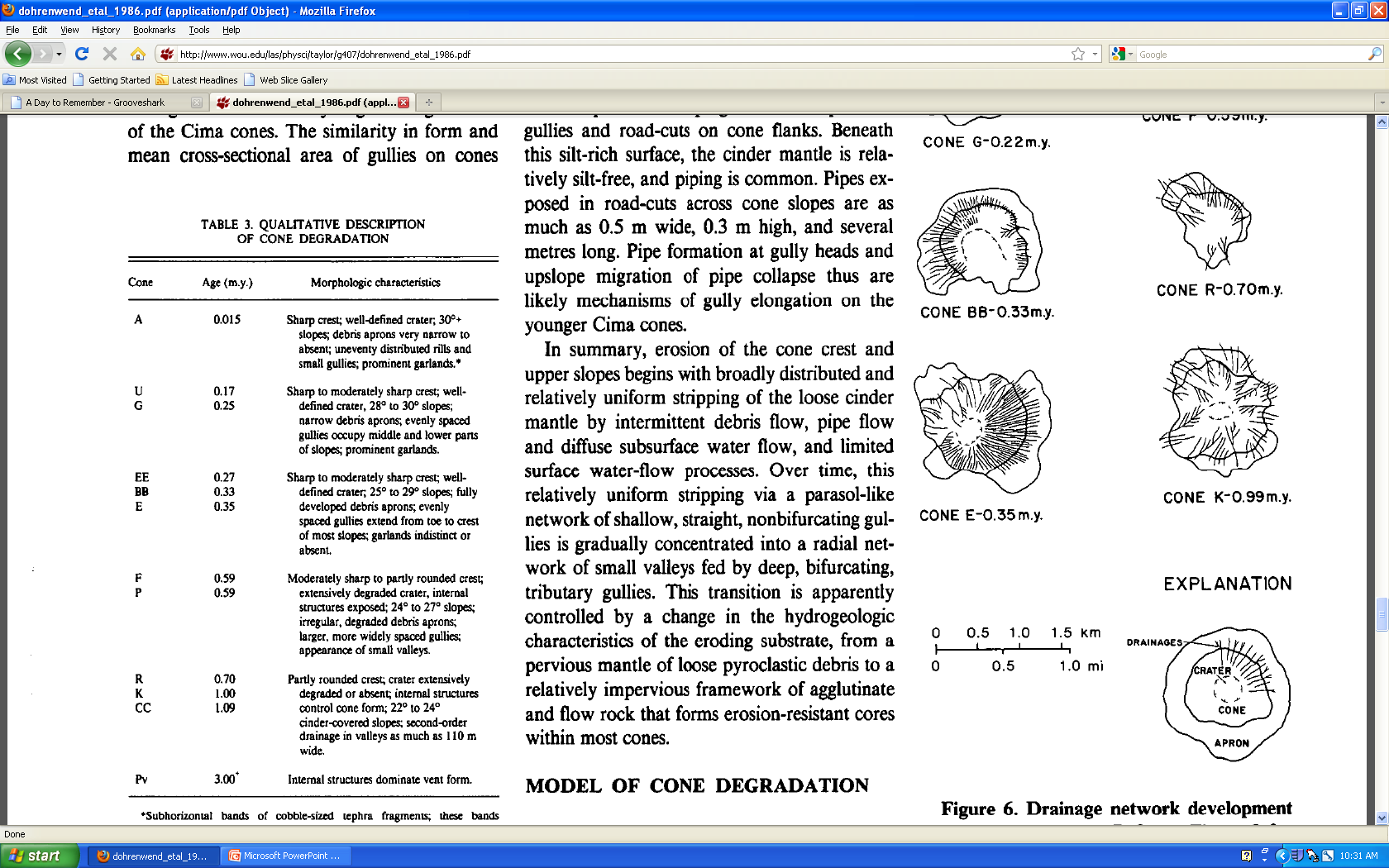 Conclusions
Apron volume positive growth attributed to initial erosion
Drainage volume is chaotic and shallow at young ages, spreading and incising with age
Slope loss clearly attributed to erosion over time
In this arid environment Cone Morphology is a function of time and erosion
Thanks!!!